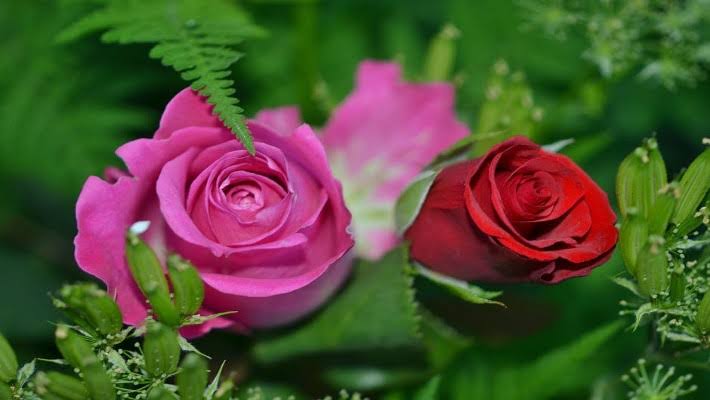 স্ব
স্বাগতম
[Speaker Notes: স্বাগতম]
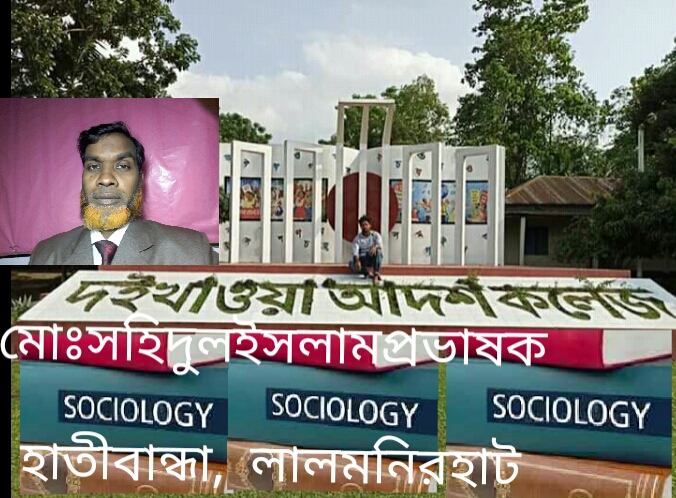 পরিচিতি
[Speaker Notes: পরিচিত]
বিষয়ঃ সমাজবিজ্ঞান
শ্রেনীঃদ্বাদশ
অধ্যায়ঃ অষ্টম
কোন ক্ষুদ্র নৃগোষ্ঠী নিয়ে আলোচনা করব?
সাঁওতাল নৃগোষ্ঠী
শিখনফল
এ পাঠ থেকে তোমরা জানতে পারবা
সাঁওতালদের জীবনধারা ও সংস্কৃতি
সাঁওতালদের অর্থনৈতিক অবস্থা
সাঁওতালদের পরিবার ও বিবাহ ব্যবস্থা
সাঁওতাল শব্দের উৎপত্তি
সাধারণভাবে মনে করা হয় যে সু৺তার কথাটি থেকে সাঁওতাল শব্দের উদ্ভব। সুতার বাঙ্গালীদের প্রদত্ত খেতাব
আগমন বসতিস্থাপন
ভারতের সাঁওতাল পরগনা থেকে বাংলাদেশের উত্তরাঞ্চলে বসবাস যেমন রংপুর জয়পুরহাট দিনাজপুর রাজশাহী অঞ্চলে বসবাস করে।
গোত্র‌ও সংগঠনগোত্র ও সংগঠন
কেঁচো    কচ্ছপের পিঠে মাটি  দিয়ে সৃষ্টি করল পৃথিবী তারপর সৃষ্টি কর
লো হাঁস এবং হাসিল তারপর জন্ম হলো পিলচু হরম‌ওপিলচূ বূড়ি
কিছু কচ্ছপের পিঠে মাটি  দিয়ে সৃষ্টি করল পৃথিবী তারপর সৃষ্টি করলো হাঁস এবং হাসিল তারপর জন্ম হলো পিলচু হরম‌ওপিলচূ বূড়ির
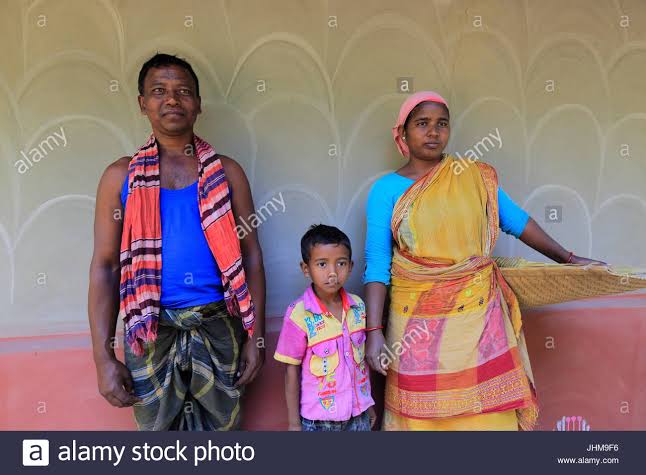 নৃগোষ্ঠীগত পরিচয়
দেহ কাঠামোর বৈশিষ্ট্য গত দিক থেকে 
সাঁওতালদের কে অস্ট্রেলীয় 
কৌম গুলোর সাথে বেশ মিল 
লক্ষ্য করা যায় বলে তাদেরকে 
অনেক সময় আদি
 অস্ট্রেলীয় বলা হয়।
দৈহিক বৈশিষ্ট্য
সাঁওতালদের গায়ের রং কালো নাকের গড়ন  নিগ্রোদের মত খ্যাদ্যা এবং চ্যাপ্টা মাথার খুলি গোলাকার মুখ গহবর বড় ঠোঁট মোটা ধরনের চুলের রং কালো ও কোঁকড়া দেহের উচ্চতা মাঝারি ধরনের।
ভাষা
সাঁওতালদের নিজস্ব ভাষা আছে। তাদের ভাষা অস্ট্রো-এশীয় ভাষা গ্রুপের অন্তর্গত।
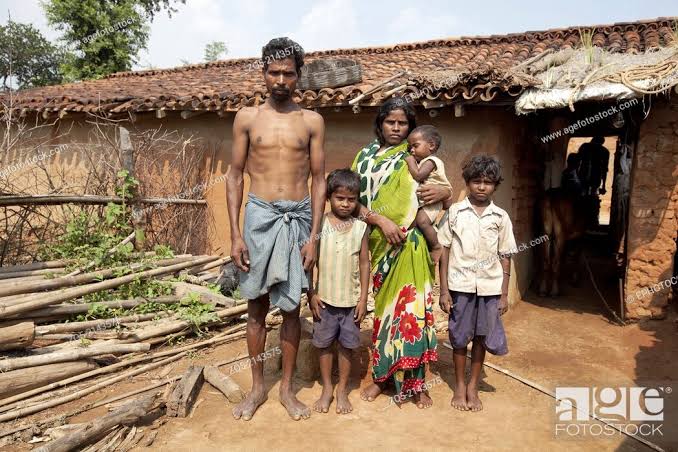 পরিবার
পিতৃতান্ত্রিক।
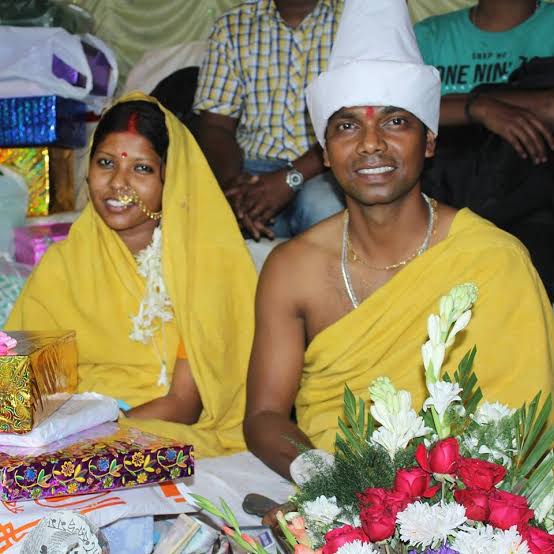 বিবাহ
বহির্গোত্র
পোশাক পরিচ্ছদ
গহনা
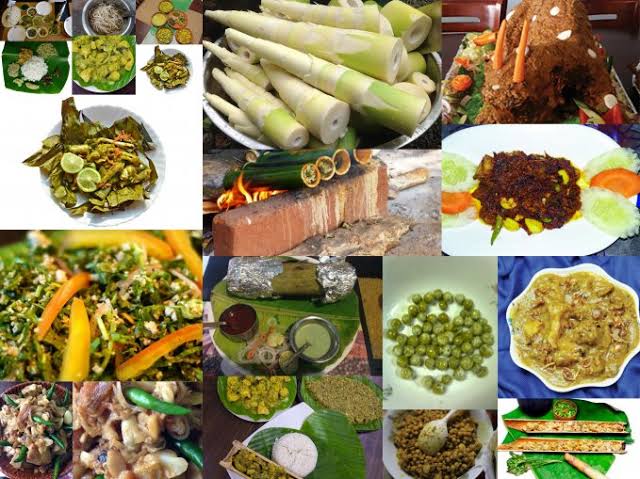 খাদ্য
ভাত ,আলুসিদ্ধ
হাড়িয়া মদ
লাল পিঁপড়ার ভাজি
বাশের চোঙায় সিদ্ধ খাবার
বাড়িঘর
ধর্ম
অন্তোষ্ঠিক্রিয়া
সাঁওতাল সমাজে মৃতদেহ আগুনে ভস্মীভূত করার প্রথা প্রচলিত ছিল। গ্রামের কোন সদস্য মারা গেলে গ্রামপ্রধানকে সেখানে উপস্থিত হয়ে মৃতকে যথোচিত মর্যাদায় সৎকারের ব্যবস্থা করতে হয়। পরে সুবিধাজনক কোন এক সময় শ্রাদ্ধ অনুষ্ঠানের রীতিও তাদের সমাজে রয়েছে।  [আহমদ রফিক